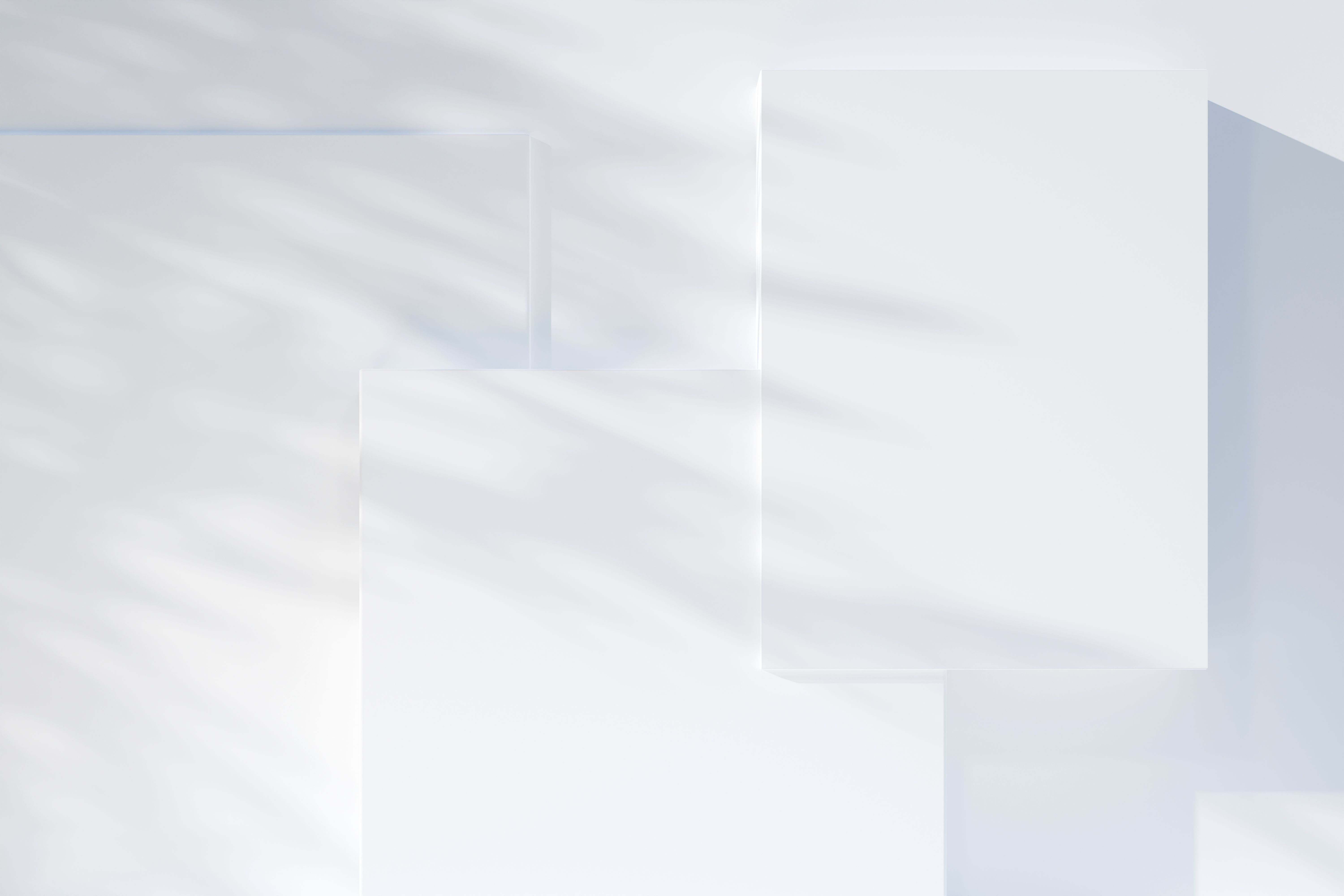 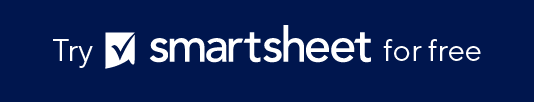 Event Day Timeline Template
When to Use This Template: Use this template to get a visual map of your event day schedule. You can also use it as a presentation tool, and as a simple, visual reference during final event planning as well as on the event day itself.
Notable Template Features: This template charts the entire event day schedule. It provides space to list your event’s key activities in six sequential steps from beginning to end. Each event activity is color-coded for clarity.
EVENT DAY TIMELINE TEMPLATE
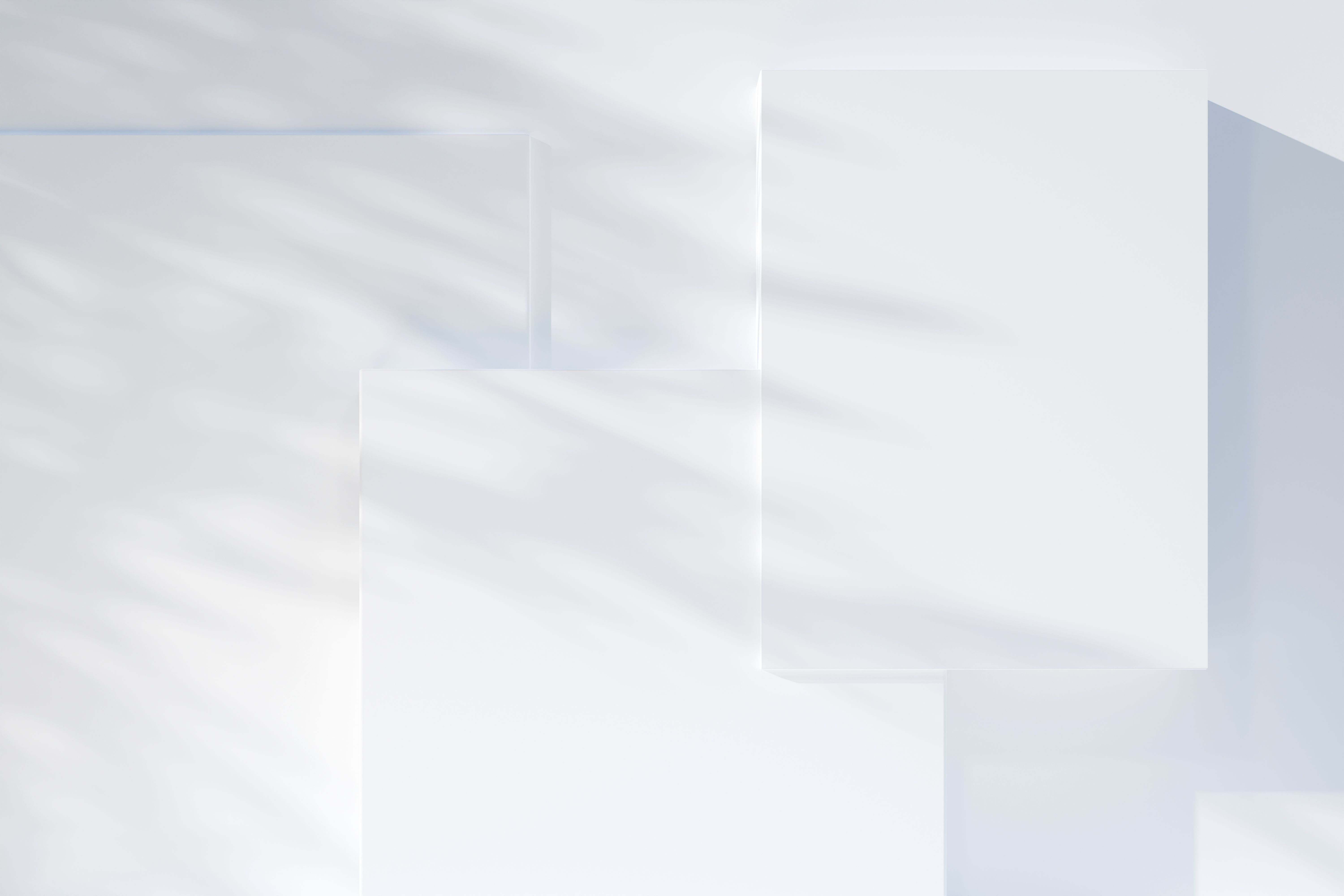 Event Goal:
Event Start
Task 2
Task 3
Key Activities:
Activity A
Activity B
Activity C
Key Activities:
Activity A
Activity B
Activity C
Key Activities:
Activity A
Activity B
Activity C
9:00 am
10:00 am
11:30 am
1:00 pm
2:00 pm
3:30 pm
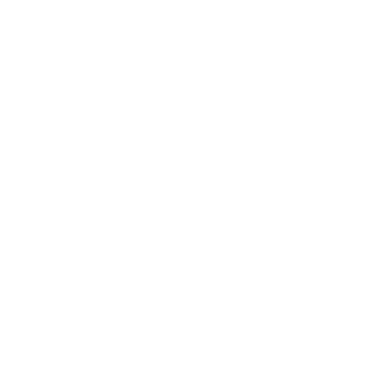 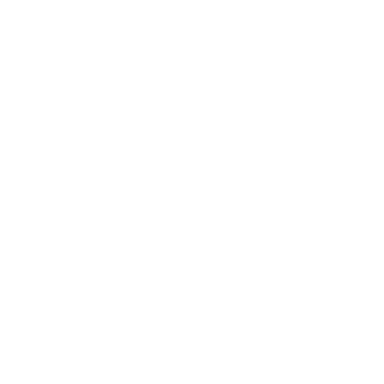 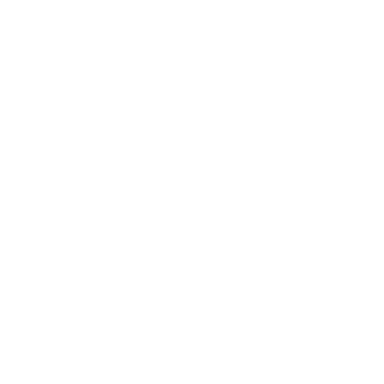 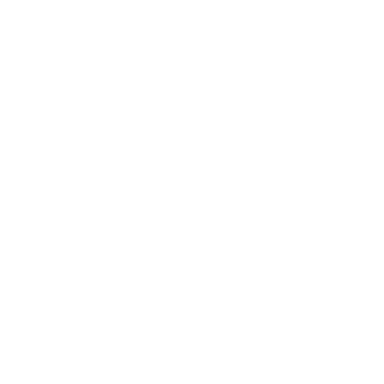 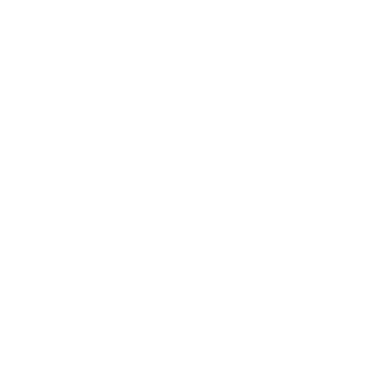 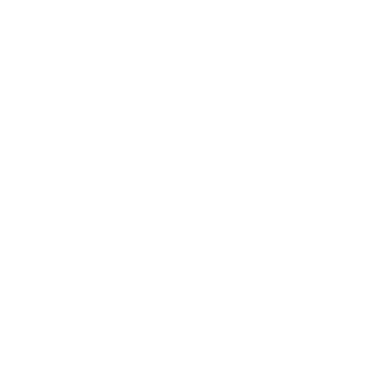 Task 1
Event End
Lunch
Key Activities:
Activity A
Activity B
Activity C
Key Activities:
Activity A
Activity B
Activity C
Key Activities:
Activity A
Activity B
Activity C
EVENT DAY TIMELINE TEMPLATE
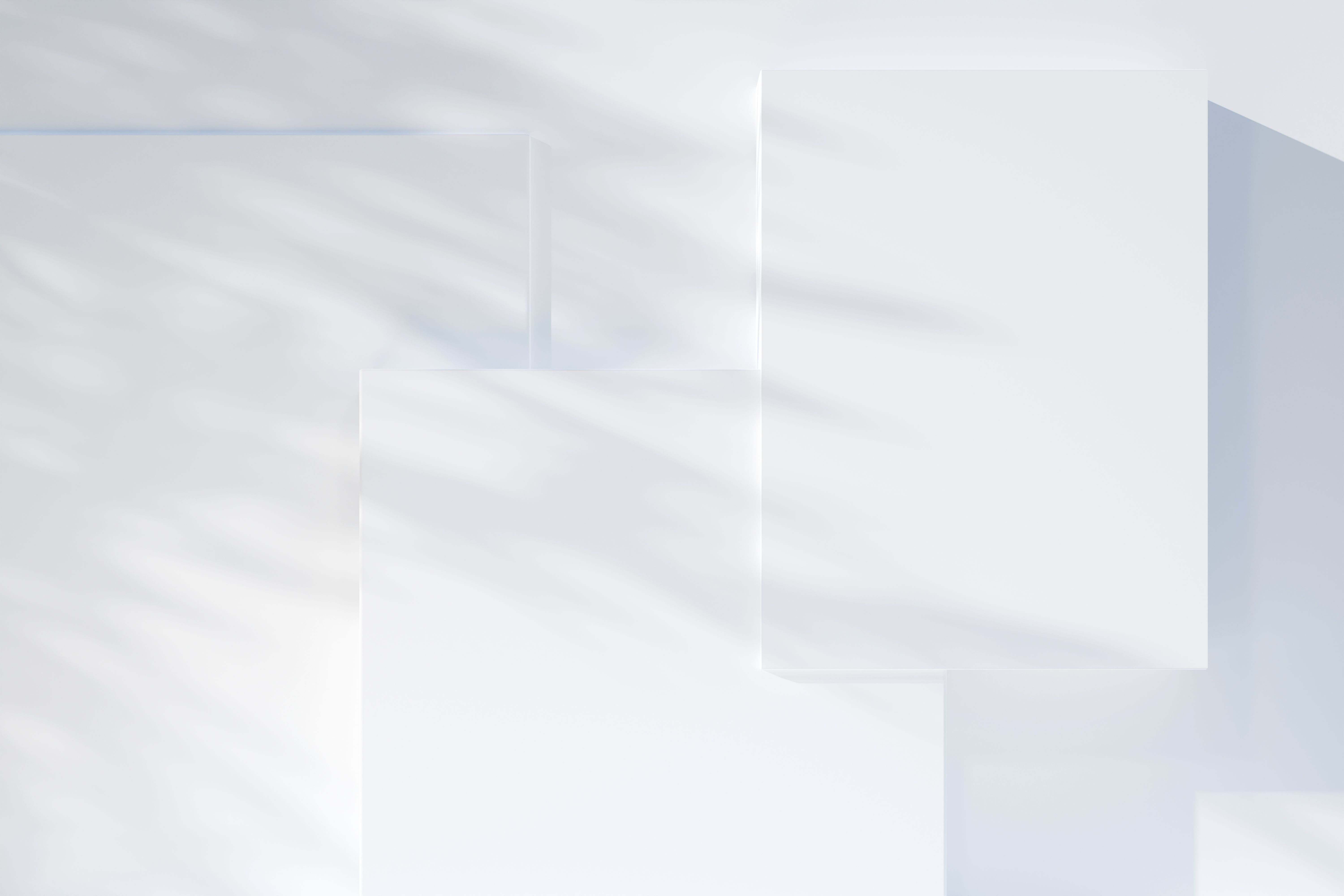 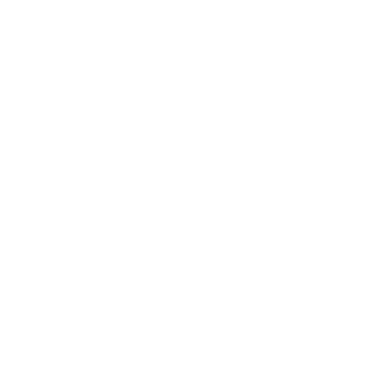 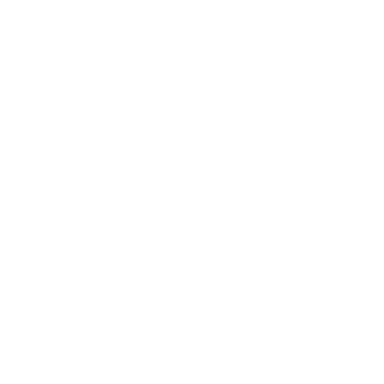 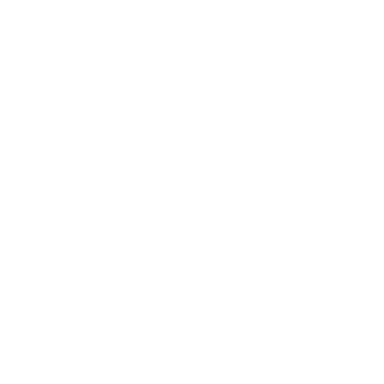 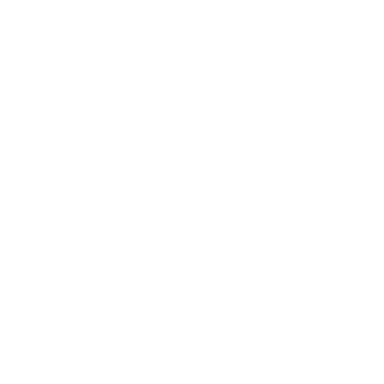 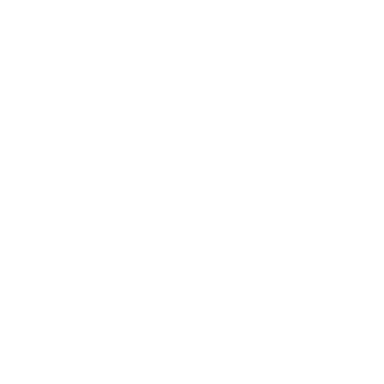 Event 1
Event 3
Event 5
Event 2
Event 4
1
5
4
2
3
00:00 pm
00:00 am
00:00 pm
00:00 pm
00:00 am
Key Activities:
Key Activities:
Key Activities:
Key Activities:
Key Activities:
EVENT DAY TIMELINE TEMPLATE